Treasurer Training
John Cook: j.cook@party.coop
Emma Hoddinott: e.hoddinott@party.coop
As treasurers we have legal responsibilities
The finances of political parties are regulated by legislation:
Political Parties, Elections and Referendums Act 2000 (PPERA)
Purpose of regulation is to:
Establish a framework to provide transparency around funding and spending of political parties
Close scrutiny by the regulator but also by the media and our political opponents, so it is important to understand and comply with the rules
We are also bound by other laws to manage the funds entrusted to us appropriately and responsibly.
Electoral Commission
The Electoral Commission is the regulator of political parties in the UK. Established by PPERA in 2000
Maintains a public register of:
Political parties
Donations and loans to political parties
Annual accounts
Party campaign expenditure for elections to the UK Parliament, devolved legislatures, EU Parliament and referendums
The Commission has enforcement powers to investigate breaches, impose financial sanctions or refer cases to the police
Co-op Party Financial Structure
Central organisation
Head office
Accounting units
Party Councils
Co-op Party branches  are not accounting units – they are not constitutionally separate to the Party Council.
Branches should provide a copy of their accounts to the Party Council Treasurer, and it’s worth the Party Council keeping record of Branch bank accounts.  It is very unlikely a branch would ever have the receive or pay anything which would be reportable to the Electoral Commission.
Role of Party Council Treasurer
Accounting unit treasurers are essential in helping the party comply with party funding law
Each Party Council has two statutory officers:
Registered treasurer
Deputy registered treasurer (automatically Party Council chair)
Names appear on Electoral Commission register – must inform the Co-op Party of any changes. Home addresses are not disclosed – always Party Head Office address
What does the Treasurer do?
Maintains accounting records
Must be good enough to show the financial position of the Branch/Party Council with reasonable accuracy at any time during financial year
Financial year runs 1 Jan – 31 December – not AGM to AGM
Produces an annual statement of accounts
Identifies and reports donations and loans to HQ
If in doubt seeks advice from their Regional Organiser or from Emma Hoddinott
Annual Accounts
An annual statement of accounts must be prepared by the Party Council treasurer and submitted to HQ
By 31st March for the previous financial year. So 2024 statement of accounts must be submitted by 31st March 2025
Audited by elected auditors
Approved by the Party Council
Does not need to be approved by AGM, but should be presented to AGM as part of annual report
Branches likewise prepare accounts on the same basis and provide copy to the Party Council Treasurer
Format of Annual Accounts
Income and expenditure and statement of assets 
Cash accounts for income and expenditure of £100,000 or less
Accruals accounts for income and expenditure of more than £100,000 – but this is a lot of money and won’t affect Party Councils
Accounts should give a clear indication of where money came from and how it was spent
Annual Accounts may need to be sent to Electoral Commission
If annual income or expenditure exceeds £25,000, the Party Council treasurer must submit the accounts to the Electoral Commission
Deadline is 30th April – so 2024 annual accounts must be submitted no later than 30th April 2025
The Commission will fine parties that miss the deadline
Accounts are published on the Commission’s register
A copy must be sent to HQ – however low the income/expenditure
Donations and Loans
Donations and loans of more than £500 are regulated by PPERA - both cash and in kind gifts
The party must be able to identify and record every donation and loan of more than £500 received at all levels of the party – in practice this is likely to be donations from subscribing societies
Head Office maintains the register of donations and loans for the whole party
Donations and loans that exceed specified thresholds will be reported to the Electoral Commission for publication
Who can donate or lend?
Applies to donations or loans of more than £500 only. Mainly UK based “permissible” sources:
Individuals on a UK electoral register at the time donation or loan is made. Also includes individuals that leave bequests if they were on a UK electoral register within 5 years of death
UK Trade Unions – all affiliated unions are permissible
EU Incorporated Companies registered and actively trading in the UK – e.g. Retail Co-operative Societies
Registered political parties – the Co-operative Party
UK building societies and friendly societies
Unincorporated associations carrying on business in the UK
In kind donations
Gifts of property goods or services given free or at a non-commercial discount. Also known as notional donations
Includes for example use of an office space or venue, catering, print, franking etc
Must make an honest assessment of commercial value
Use the commercial value that would ordinarily be paid – ask for quote from supplier or if not possible from a similar supplier
Discounted items – if the discount is more than 10%, the donation is the difference between what we pay and the commercial value
Value of free item or discount must be reported as a donation if more than £500
Checking donations and loans
Party Council treasurer is responsible for making sure all donations and loans are permissible
Must check within 30 days that donations are permissible. Ideally carry out the check before the donation is banked
Loans must be checked before they are received – no 30 day grace period as for donations
If a donation is found to be impermissible within 30 days it must be returned to the donor and reported to HQ
If found to be impermissible after 30 days it cannot be returned and must be forfeited to the Electoral Commission 
If in any doubt about permissibility, contact Emma
Reporting to HQ
Party Council treasurer is responsible for submitting a donation and loan report to Head Office every quarter 
Report must show all donations and loans of more than £500 – cash or in-kind
Report donations and loans in the quarter they are received – it is an offence to report late
Includes donations made to branches

In reality the donor is likely to be your subscribing society – Some Party Councils have failed to report a donation more than once
What isn’t reportable?
Donations or loans of £500 or less. Includes for example regular direct debits of £50 as these are treated as separate donations
Transfers in to the Party Council from other units of the party – eg region, head office, branches or other CLPs
Volunteer time given free of charge
Commercial transaction at normal commercial rate
If in any doubt, contact Emma Hoddinott for advice
When do you report?
Reports have to be completed each calendar quarter:
Quarter 1 - 1st Jan to 31st March
Quarter 2 – 1st April to 30th June
Quarter 3 – 1st July to 30th September
Quarter 4 – 1st October to 31st December

Always report as soon as possible after quarter end, and no later that three weeks after the end of the quarter.  In reality, how many reportable donations do you receive?  Let Emma know straight away!
Consequences of Late Reporting
Reporting donations or loans late – i.e. after the quarter in which they were received – not good!
Late reports highlighted publicly by Electoral Commission
A breach of the rules – can result in an investigation and fine
If you make a mistake, report the donation or loan to Emma immediately

Get it right and you’ll have no problems!
Advice and support
If in doubt, ask!

Contact Emma Hoddinott: e.hoddinott@party.coop
Simple Accounts layout for you to use
Accounts Year Ending December 2024 
Income                                               	Expenditure 
Region		£150.00                 	Delegate expenses		£100
Raffle              	£196.50                 	Meeting Room bookings          	£100
Donation  	 	£    5.00                       Leaflets       		£  10
Total:		£351.50                                                               	£210

Net funds:	£141.50
 
Being:     	Cash  £91.50
                	Bank  £50.00
  
Treasurer:                              Auditor:
For Party Council…
If you are in a Co-op Group area – grant is paid to Head Office and we pass it on in May. Later in year we also pay a £2 per member grant as well. More members = more grant. 

Grant letters outlining these amounts and deductions come at the start of the year to help with budgeting. 

Areas that get their money directly from independent societies must pay the administrative bill to Head Office and declare the money they have received - unless they have an arrangement for Head Office to process it.
Any Questions?
Or if you think of anything later…
John Cook: j.cook@party.coop
Emma Hoddinott: e.hoddinott@party.coop
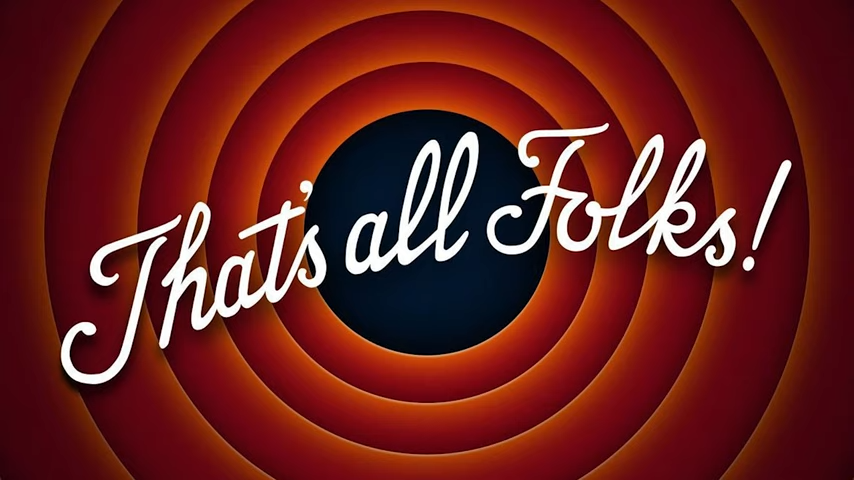